IO 3 – Syllabus and learning content for AgroTeach 4.0
Blagoja Mukanov M.Sc.
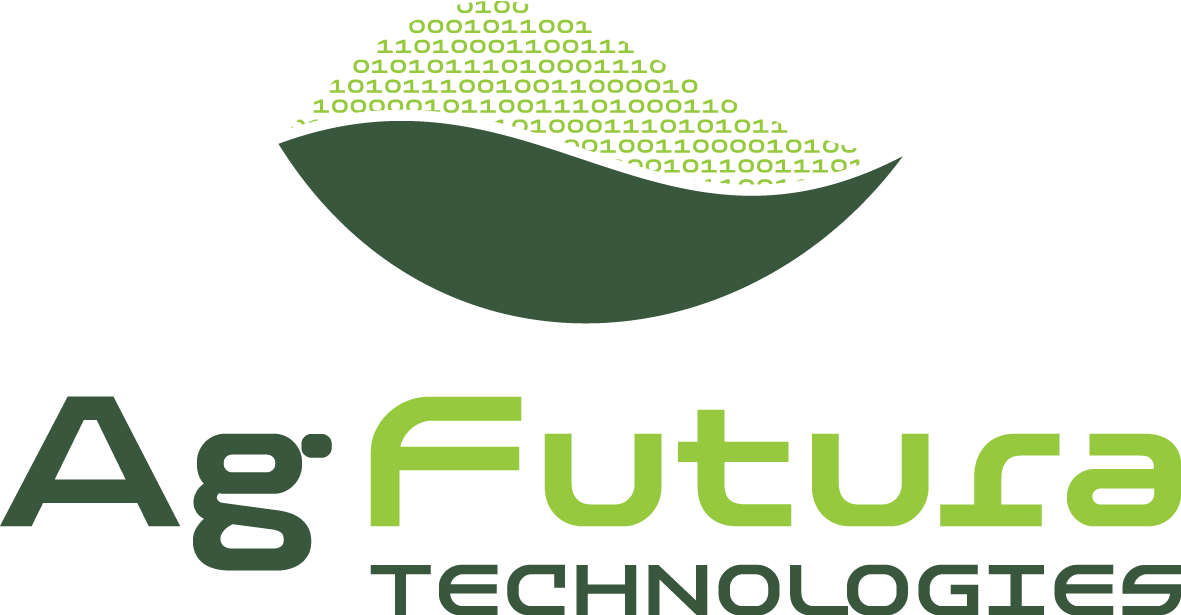 O3 . Syllabus and learning content for Agrieach 4.0
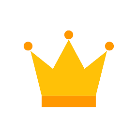 Development of AgroTeach 4.0 syllabus
6 
months
A1
CAPDM
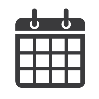 M6 – M8
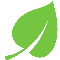 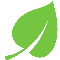 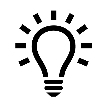 Development of syllabi for the three proposed modules
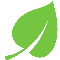 Module 2: 
European Strategies and Initiatives of e - Agriculture
Module 3:
Digital Systems with Agriculture 4.0
Module 1:
Reinventing Agriculture
A2
A3
A4
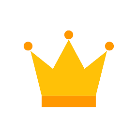 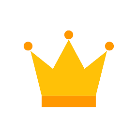 ITS
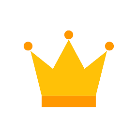 GAK
AGFT
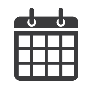 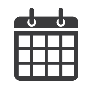 M8 – M11
M8 – M11
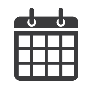 M8 – M11
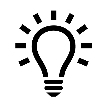 Insight into innovative teaching methods with focus on online learning
Innovations in agricultural education, European and national initiatives, trends in agricultural sector
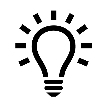 Insight into innovative teaching methods with focus on online learning
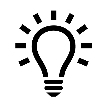 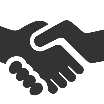 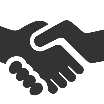 AGFT  FACE   WRLS
CAPDM  GJMGSZI   GAK
O3 – A1
Development of AgriTeach 4.0 module syllabi
Planned outcomes
Indicative content per module
Following the guidelines of the Scottish Qualifications Authority 
These framework documents for higher national certificates and diplomas include a full agriculture, land and environment set of frameworks at EQF levels 5 and 6
3
months
Leading partner: CAPDM
Duration: 
M6 – M8
3
O3 – A2 Module 1
Reinventing agricultural education
Planned outcomes
Assessment, learning and digital education
Digital education: strategies and policies 
Understanding learning in an online environment: options and models
Teaching resources and the digital student experience 

Indicative content per module
Digital text: 10-12 topics, 3-5 p./topics
1 motivating video (max 3 min.)
Video lectures (max 10 min.)
Language versions with subtitles or voice overs
Question databank (20-30 questions)
3
months
Languages:  
EN:  /ITS/CAPDM
HU: GJMSZI/ITS/GAK
Leading partner: ITS
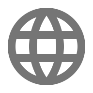 Duration: 
M8 – M11
4
O3 – A3 Module 2
European Strategies and initiatives of e-Agriculture
Planned outcomes
Roles and tasks of Directorate for Agriculture and Rural Development
Post-2020 EU Common Agriculture Policy
European Innovation Partnership for Agricultural Productivity and Sustainability
AKIS, Agriculture Knowledge and Information Systems
The European Commission’s Digital Single Market strategy
EU 2020 strategy for smart, sustainable and inclusive growth

Indicative content per module
Digital text: 3-4 topics, 3-5 pages/topics
1 motivating video (max 3 min.)
Video lectures (max 10 min.)
(Language versions with subtitles or voice)
Question databank 20-30 questions
3
months
Leading partner: GAK
Duration: 
M8 – M11
5
O3 – A3 Module 3
Digital Systems of Agriculture 4.0
Planned outcomes
Connected Agriculture: learning analytics, big data management, IoT.
Precision farming, integrated ICT and automation
Services & applications for Smart Agriculture,
Smart farm management, inventory and traceability systems,
GIS applications, Risk management, forecasts, decision support
e-Government services, knowledge sharing networks
Closing the “digital divide” between rural and urban areas

Indicative content per module
15-20 topics, 3-5 p./topics
1 motivating video (max 3 min.)
Video lectures (max 10 min.)
(Language versions with subtitles or voice)
Quiz: question database 30-40 questions
3
months
Leading partner: AGFT
Languages:
EN:  FACE/GAK/AGFT/WRLS
HU:  GAK/GJMSZI
MK:  AGFT
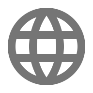 Duration: 
M8 – M11
6